政治學
第十三講：國家 (三)
授課教師：國立臺灣大學 政治學系 王業立 教授
本課程指定教材為Michael G. Roskin, Robert L. Cord, James A. Medeiros, 
Walter S. Jones (2011). Political Science: An Introduction. Pearson。 
本講義僅引用部分內容，請讀者自行準備。
【本著作除另有註明外，採取創用CC「姓名標示－非商業性－相同方式分享」臺灣3.0版授權釋出】
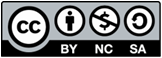 1
國家（三）
Political Science: An Introduction 
Chapter 4
2
多數決制
3
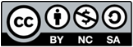 單記非讓渡投票(Single Non-Transferable Vote, SNTV)
在複數選區中，無論應選名額為若干，每位選民均只能投一票的選舉規則；其中「非讓渡」係指不管候選人得到多少選票，均不能將多餘的選票移轉或讓渡給其他候選人。

可視為限制連記的極端形式。

臺灣的原住民立委及地方層級之民意代表選舉仍採此制。
4
單記非讓渡投票(Single Non-Transferable Vote, SNTV)
有利於少數派系及極端偏激、譁眾取寵之候選人當選，因候選人或少數派系只需爭取特定少數衷心支持即可勝選，而非凝聚多數共識，導致台灣過去政黨政治難以落實。

雖然多元利益可以獲得代表，但易有候選人走偏鋒，或絕大多數選民都極度厭惡的某候選人當選後以「多數民意」自居之情形。
安全票數計算：

族普基數（Droop Quota）：

(V/N+1)+1

V: Votes，選票數
N: 應選名額
5
選擇投票制 Alternative Vote
又稱偏好投票制(preferential ballot)。
投票時，選民可依據自己的偏好，將候選人排列順序，並標示於選票上。
開票時，如果有候選人得到超過有效選票半數以上的「第一偏好票」，則該候選人即可當選。
如果沒有任何候選人獲得最多「第一偏好票」並超過半數，則將獲得「第一偏好票」最少的候選人刪除，並將這些選票依照選票上的「第二偏好」，分別轉移給其他候選人。如果移轉選票之後仍無任何候選人獲得過半票數，則將「第一偏好票」次少的候選人刪除，並將這些選票依照選票上的「第二偏好」 ，分別轉移給其他候選人。這種選票轉移過程持續進行，直到有候選人獲得過半數選票為止。
選民僅需投一次票，即能使候選人所獲票數過半數。
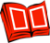 6
選擇投票制 Alternative Vote
澳洲眾議院採選擇投票制，參議院則採單記可讓渡投票制(Single Transferable Vote, STV)。
單記可讓渡投票制：

投票時，選民可依據自己的偏好，將候選人排列順序，以使用「族普基數」的愛爾蘭為例，任何候選人得到的第一偏好票如果多於族普基數的票數即當選。

已當選者超出族普基數的部分，依照比例分配給投給該候選人所有選票上「第二偏好」未當選候選人。一位候選人的第一偏好票及由其他已當選者分配而來的第二偏好票加總超過「族普基數」即當選。

倘依此法分配仍有剩餘席次，則將得到第一偏好票最少的候選人刪除，其所獲選票依比例分配給選票上的「第二偏好」且未當選之候選人，直到議席分配完畢。
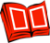 7
兩輪決選制與兩輪投票制
8
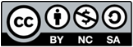 不同選制可能產生不同當選者
9
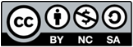 不同選制可能產生不同當選者
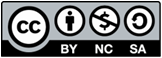 10
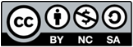 比例代表制
11
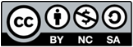 比例代表制
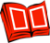 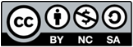 12
比例代表制
13
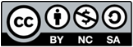 臺灣如何分配席次─以2012.1.14 第八屆立委選舉為例
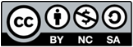 14
版權聲明
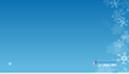 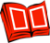 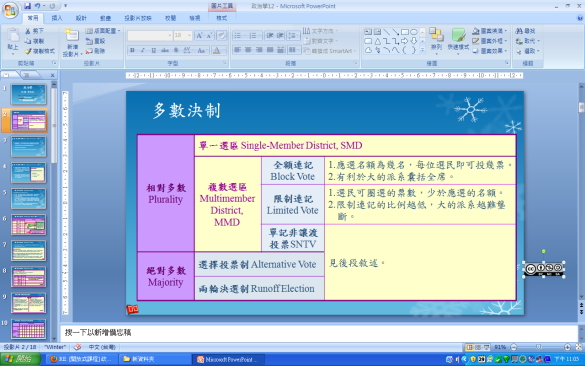 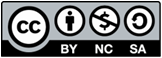 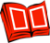 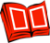 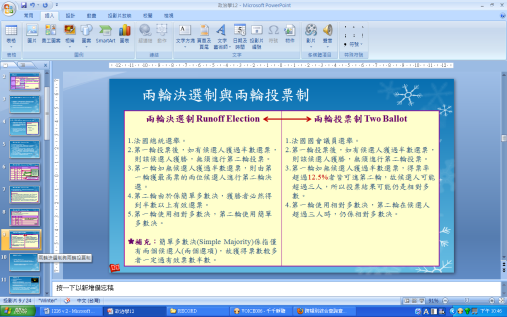 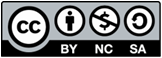 15
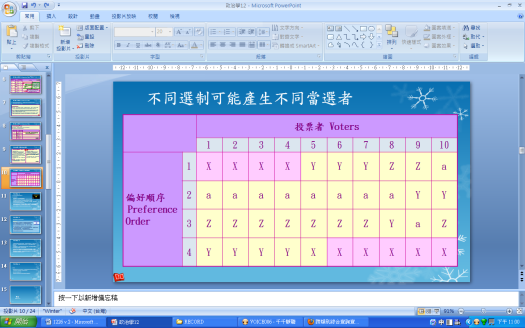 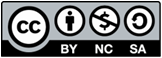 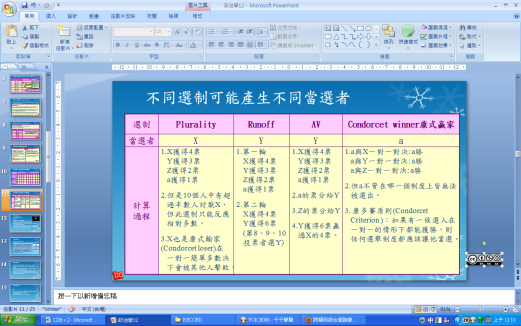 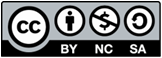 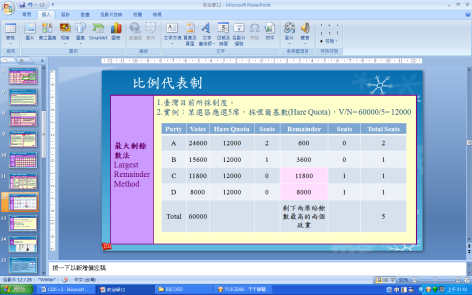 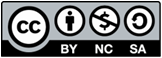 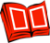 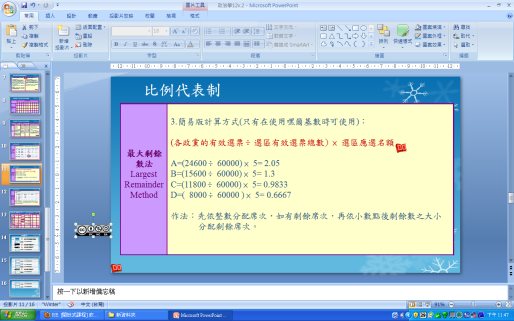 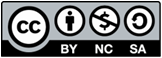 16
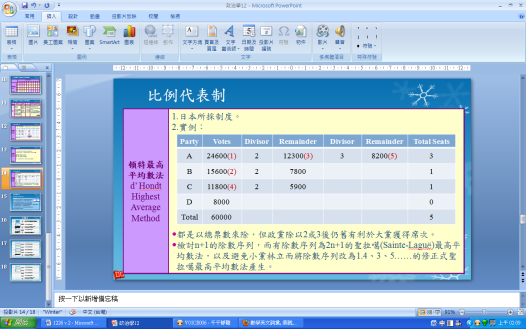 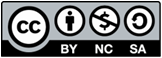 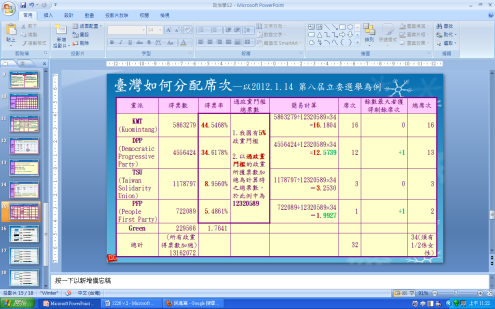 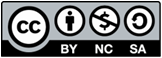 17